TIMING/VIDEO
Remove auto-advancing after creating a video version:

On/Off:
In the tabs (not menu): “Slide Show” 
[X] Play Narrations
[X] Use Timings
[  ] Show Media Controls

Clear the timings completely:
Select all the slides
Right click a slide > “Slide Transition…”
In the “Advance slide” section uncheck “Automatically after”
The complete guide toDesigning MobileUser Experiences 9) Interface Design by Zones      Resources
@shoobe01
4ourth.com
Interface Design by Zones
Read More: 
The only reading here is from stuff I made, because this is one thing where I am not just familiar with the topic, but leading it. 
I've done or collaborated with almost all the key research in the field lately, so just read the Touch page, and check out the video, presentation, and many references.
FINGERS, THUMBS, AND PEOPLE

http://interactions.acm.org/archive/view/may-june-2015/fingers-thumbs-and-people
Summary of my research in the June 2015 issue of ACM Interactions magazine.
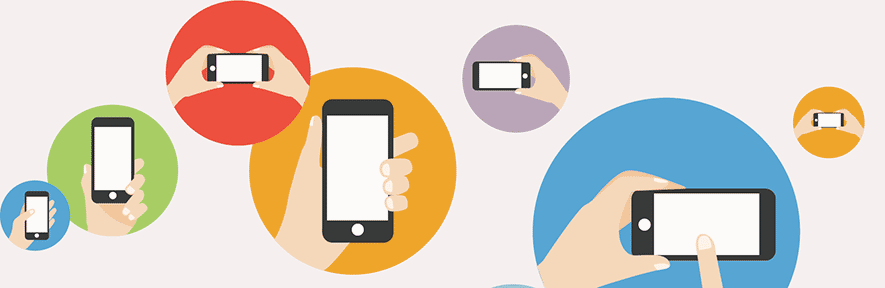 Designing for Touch

http://4ourth.com/Touch/index.html
All my touch stuff is summarized here. Links to all the videos, PPTs, and articles ever written, plus a summary on the page itself.
Human Factors & Physiology

http://4ourth.com/wiki/Human%20Factors%20%26%20Physiology
This gets into some of the physiology behind what is happening when people touch and look at their phones. 
Remember this, even if you don’t remember the numbers: people do not change. Our bodies and brains are the same, so fundamental behaviors are not going to change. Adapt your technology instead.
Menus Aren’t Bad

http://www.uxmatters.com/mt/archives/2015/05/why-its-totally-okay-to-use-a-hamburger-icon.php
The bad reputation menus have is from mis-use. Continue the principles above and put tertiary items in the menu. Over-populating the tab bar isn’t going to solve the problem a lot of sites and apps are discovering. 

http://clearleft.com/thinks/359
“…this will only be possible if we stop showing off to our friends by “hamburger shaming”, and embrace the plucky icon for what it is, warts and all.”
New
Music, Redefined

http://daniellancefisher.com.au/JB-Hi-Fi-NOW-Music
The music app I refer to in the last slide of the deck.

While searching for the perfect position, I came across a lot of research into how people were using their devices. The most inspiring of which was an insightful article by Steven Hoober on how users preferred to hold their devices.The landscape was changing, and putting functionality lower was now going to benefit the user

instantly it was easier, faster, and more enjoyable to use. It was working, and it felt right. After some fine tuning and tweaking, it was ready to be rolled out into the rest of the app.
The best icon is a text label

http://thomasbyttebier.be/blog/the-best-icon-is-a-text-label
I actually don’t buy the title, but this is a good summary of icon issues.

My experience is that icon plus text label is best. Others share this observation, with much research to back it up.

It also is convenient because the icon orients the user and can be the only thing at a glanceable size. The label can be the smallest allowed text, and is readable because the user can orient on the icon, pan down and see the label.